DRUGS RELATED TO BALANCE
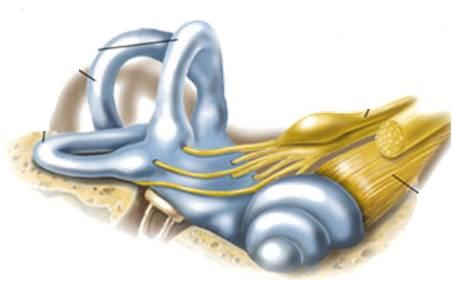 BALANCE
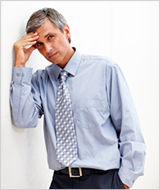 BALANCE
Prof. Dr. OMNIA NAYEL
Ass. Prof. Osama Yousif
BALANCE
BALANCE
BALANCE
DRUGS RELATED TO BALANCE
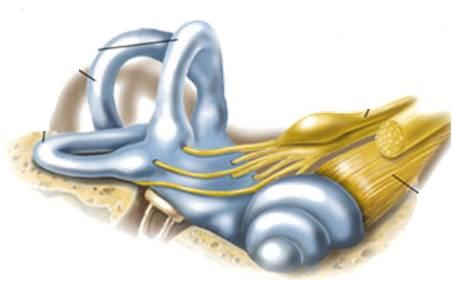 ILOs:
BALANCE
Recognize causes and symptoms of balance disorders.
Identify the transmitters involved in vestibular transmission 
Segregate classes of drugs used in the management protocols to control or prevent  vertigo
Identify drugs that can precipitate vertigo
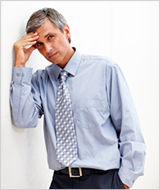 BALANCE
BALANCE
BALANCE
BALANCE
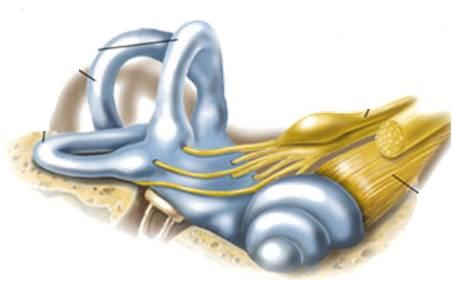 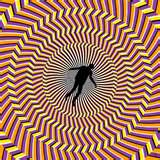 Drugs used to control or prevent  vertigo episodes
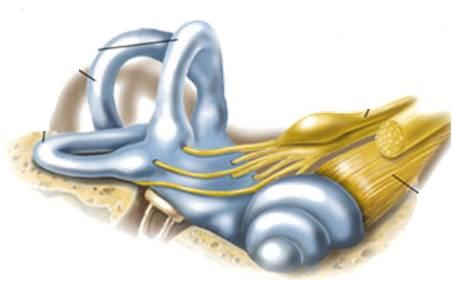 THERAPEUTIC MANAGEMENT
Vestibular Suppressants
Prevent Recurrence
Intend  to suppress acute attacks [ tame vertigo episodes]
Intend to dull 
brain response 
to vestibular signals 
from inner ear
Diuretics (but not loop diuretics)

 Corticosteroids 
 L-type Ca Channel Blockers
( fluid retention)
(inflammation)
+
Spinning
Emesis
(  vasodilatation)
 cinnarazine, flunnarazine, verapamil
NB. If migraine is also present              → add on its treatment
Spinning
VESTIBULAR  SUPRESSANTS
???
H1 agonists
Betahistine
H3 antagonists
Benzodiazepines
promote & facilitate central vestibular compensation  via  GABA modulation
Lorazepam
Clonazepam 
Diazepam
Betahistine
H istamine
Mediator
Neurotransmitter
Agonist
Antagonist
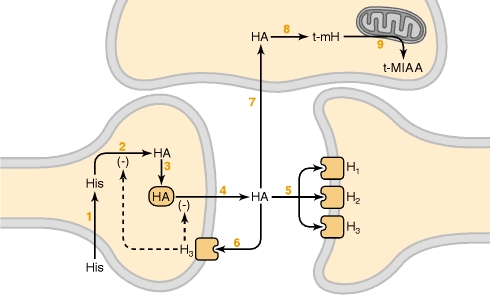 CNS
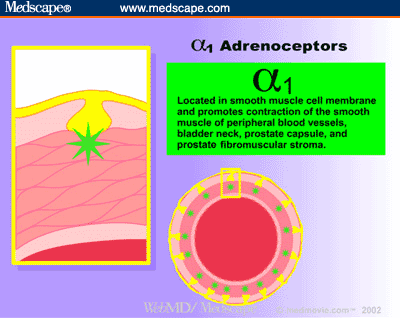 ANS
H 1
+
H 2
+
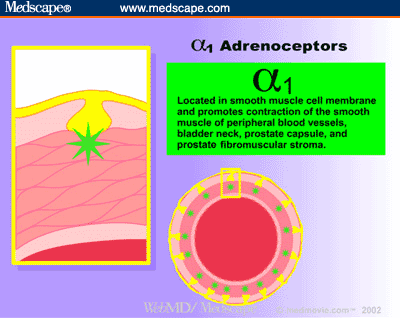 H 3
+
H 3
H 1
-ve presynaptic autoregulation
VESTIBULAR  SUPRESSANTS
BETAHISTINE
H1 agonist
H3 antagonist
Weak agonist at H1 receptors → regulates inner ear fluid homeostasis (labyrinthine circulation ) → inducing vaso-dilatation in middle ear → relieves pressure in inner ear
Strong antagonism of H3 autoreceptors  → ↑ augmenting effects on H1 receptors in the brain →
     - ↑ H synthesis in tuberomammillary nuclei of the  posterior hypothalamus to promote &  facilitate central vestibular compensation
     - ↑ H release in vestibular nuclei  
↑levels of neurotransmitters such as 5HT in the brainstem, which inhibits the activity of vestibular nuclei.
VESTIBULAR  SUPRESSANTS
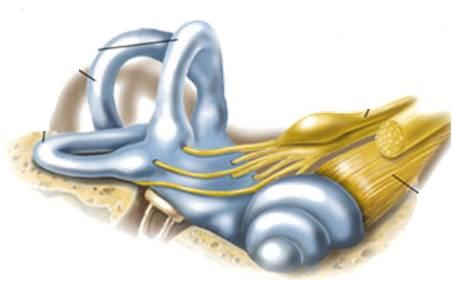 BETAHISTINE
Pharmacokinetics
Tablet form , rapidly & completely absorbed
t½=2-3h
Partially metabolized  ( active) & excreted in urine
ADRs
Contraindications
Headache
Nausea
Gastric effects
↓ appetite and weight loss
Peptic ulcer
Pheocromocytoma
Bronchial asthma
Emesis
VESTIBULAR  SUPRESSANTS
ANTIEMETICS
H1 antagonist
Antihistamine Anticholinergic
Meclizine
Dimenhydrinate

Phenothiazines

+ Dopamine antagonists + Sedation
Prochlorperazine 
Promethazine
Dopamine Antagonists

Dopamine Antagonist
+ Gastroprokinetic
MetoclopramideDomperidone  NO cross BBB
ANTIEMETICS
H1 antagonist
Antihistamines
DIMENHYDRINATE
(Dramamine)
Block H1 receptors in CRTZ
Sedative effects
Weak anticholinergic effects
> antiemetic < sedating
 than Meclizine
Indications
In vertigo
In control of MOTION SICKNESS by ↓ excitability in the labyrinth & blocking conduction in vestibular-cerebellar pathways.
ADRs
Contraindications
Glaucoma 
Prostatic enlargement
Sedation
Dizziness
Anticholinergic side effects
ANTIEMETICS
A Piperazine Phenothiazines
PROCHORPERAZINE
Block dopamine  receptors at CRTZ
Antipsychotic , some sedation + antiemetic
Indications
One of the best antiemetics in vertigo 
            (sedating & has some vestibular suppressant action)
METOCLOPRAMIDE
Dopamine Antagonists
A potent central antiemetic  acting on CRTZ 
Has some sedating action 
Has potent gastroprokinetic effect
Indications
In vertigo
ADRs
Restlessness or drowsiness  
Extrapyramidal manifestations  on prolonged use
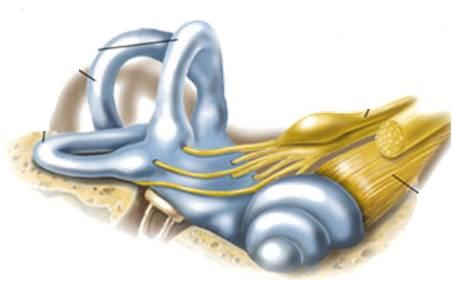 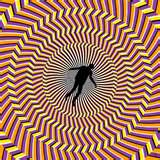 Drugs inducing vertigo
DRUGS INDUCING VERTIGO
Are those drugs (or chemicals) producing destructive damaging effects on structure or function of labyrinthine hair cells &/ or their neuronal connections
VESTIBULOTOXINS
MIXED  OTOTOXINS
Drugs altering fluid & electrolyte Diuretics
     Antihypertensives ….
Drugs altering vestibular firing
     Anticonvulsants
    Antidepressants
    Sedative hypnotics
    Alcohol
    Cocaine
FUNCTIONAL
DRUGS INDUCING VERTIGO
MIXED  OTOTOXINS
Aminoglycoside antibiotics; gentamycin, kanamycin, neomycin, streptomycin, tobramycin, netlimycin                                              
Fluroquinolines, Vancomycin, Polymixin
Quinine,  chloroquine,  quinidine
Nitrogen mustard
Loop diuretics
NSAIDs
Tobacco
STRUCTURAL
FUNCTIONAL
DRUGS INDUCING VERTIGO
Aminoglycoside antibiotics; streptomycin, kanamycin, neomycin, gentamycin, tobramycin, netlimycin
STRUCTURAL
Apoptosis
Neomycin → activate caspases → Death Receptor Pathway
Gentamycin → evoke free radicals → Mitochondrial Pathway
↓local blood flow → biochemical changes → alter electromechanical  transduction
Quinine,  chloroquine,  quinidine
Loop diuretics
NSAIDs
Firing of impulses
FUNCTIONAL
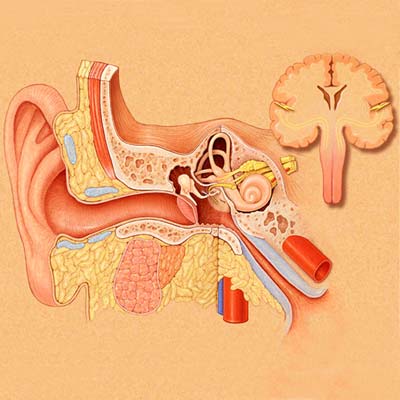 G
O
O
D

L
U
C
K
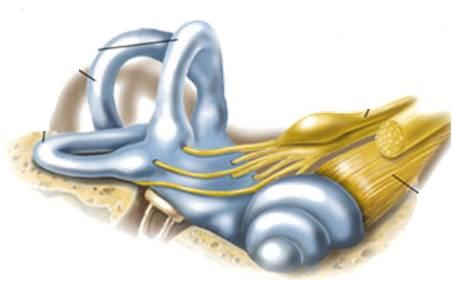 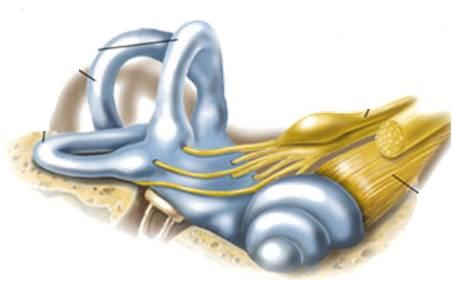 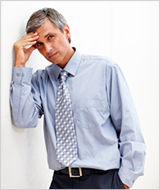